Exam prep: 70-689 Upgrading your skills to MCSA – Windows 8 / 8.1
Peter De Tender

MCT, MCSA, MCSE, MVP
About Me…
IT Pro for 17 years
-
Independent
Trainer, Speaker, Technical Writer, Author, …

MSL Regional Lead
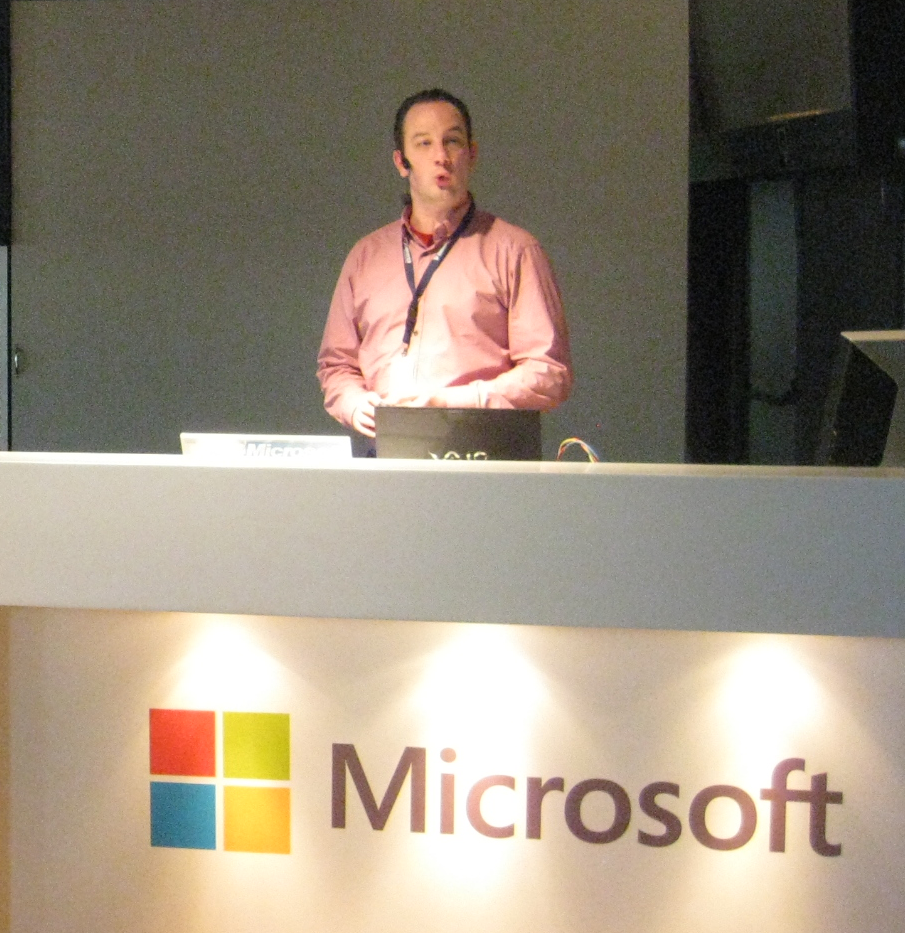 EU Chairman
BE Chapter Lead
@pdtit

info@pdtit.be

www.pdtit.be
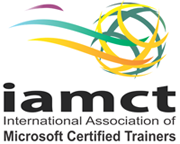 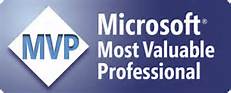 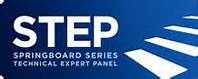 Session Objectives And Takeaways
Session Objective(s): 
Describe key Windows 8 / 8.1 exam objectives
Understand question styles
Prepare more effectively using available study material
Relate practical Windows 8 / 8.1 experience to exam topics
Key Takeaway 1
Identify areas that may require extra studying
Key Takeaway 2
Action Plan for exam preparation and success
Target Audience
Candidates for this exam are IT professionals already certified on Windows 7, and who configure or support Windows 8.

Candidates should have experience with previous Windows Client Operating systems and have MCSA Windows 7 certification
Microsoft Certification
For You
Increased confidence in your abilities at work
Enhanced product knowledge
Learn about certification to educate your coworkers and bosses
For Your Career
Makes a great commitment
Shows drive and initiative
Tangible way to demonstrate mastery of a product
Sets you apart from your peers at review time
Recognition inside and outside of Microsoft
Completely achievable at TechEd
Changes to Certifications and Exams
Broader Skill Set
Certification Requirement
Relevance
Rigor
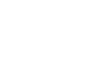 Recertification
Deeper Skill Set
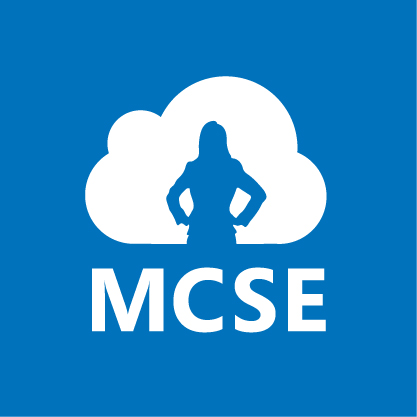 MCSE and MCSD Certifications
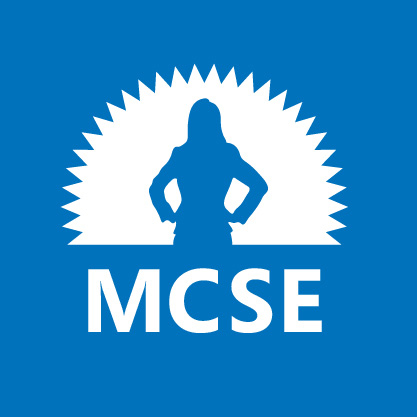 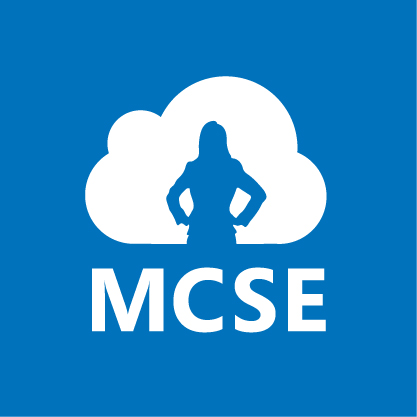 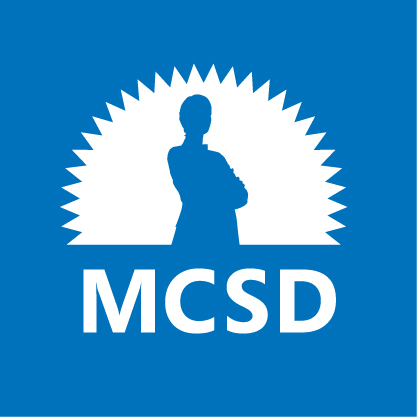 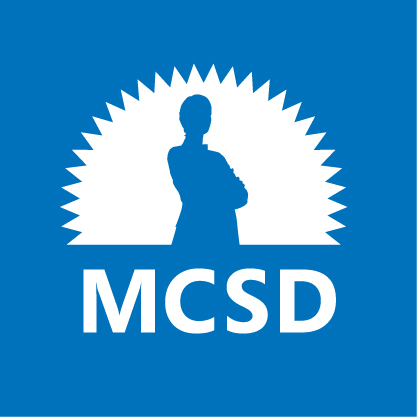 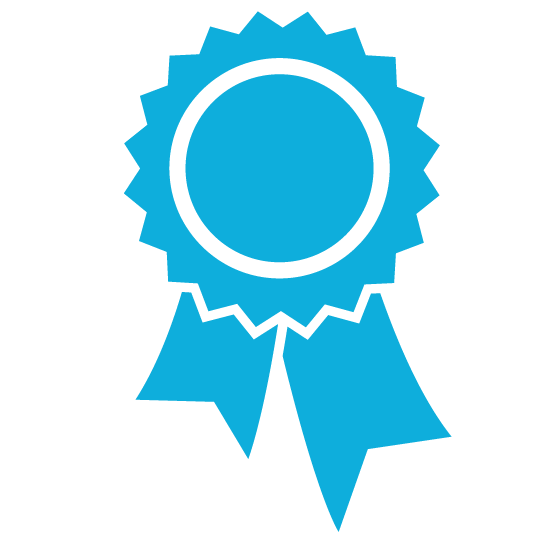 Desktop Infrastructure
Private Cloud
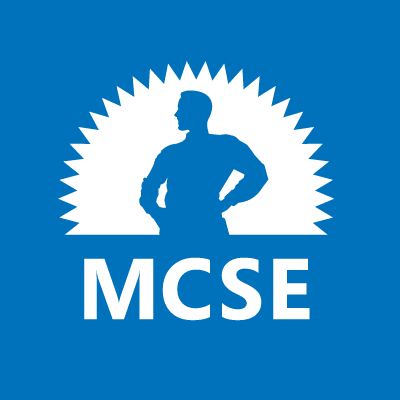 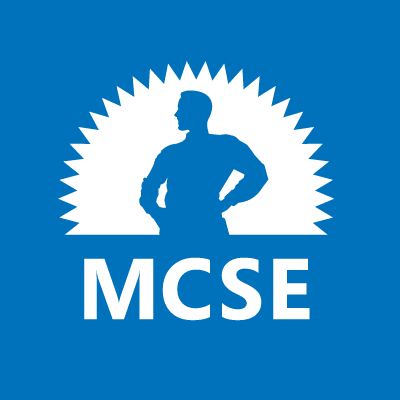 Server Infrastructure
Web Applications
Windows Store Apps
Business Intelligence
Data Platform
Increased Rigor
Reflection of the real world
Learn more, validate more
Solutions are more complex, questions must reflect that
Best way to measure candidates know what they know
New item types
Fewer multiple choice
Case studies
Scenario based
See big picture and make decisions
Innovative item types
Exam Tips
Exam Basics
40-60 questions
1-4 hours to complete exam
Can review questions
Cannot move between case studies
700 is passing
700 is not 70%
Exam Scoring
Each exam has a "cut score"
Each question is worth one point
No partial credit
No points deducted for wrong answers
How to interpret questions
Business Problem
All questions have a consistent anatomy
Goal Statement
One or Multiple Correct  Answers
Questions are not intended to trick you
Multiple Distracters
Upgrade to MCSA: Windows Client 8
689
Microsoft Certified Solutions Associate (MCSA)







If you hold the following certifications, you have been automatically upgraded to MCSA: Windows 7:

MCITP: Enterprise Desktop Administrator on Windows 7
MCITP: Enterprise Desktop Support Technician on Windows 7
EXAM
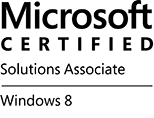 =
+
Upgrading Your Skills to MCSA: Windows 8
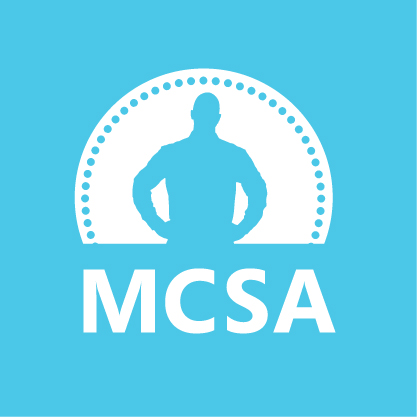 Windows 7
Steps to obtain the MCSA: Windows 8
687
688
EXAM
EXAM
Microsoft Certified Solutions Associate (MCSA)
Two exams are required and should be taken in the following order:
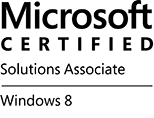 +
=
Configuring Windows 8
Managing and Maintaining Windows 8
Valuable Resources
Here at TechEd Resources
Hands on Labs
Visit the Hands on Labs to fine tune your knowledge. It can be easier to understand and memorize the technical tasks that are asked on the exam. Get a list of all the labs from the TechEd Website.

Study Hall
Visit the study hall to have access to practice exams, e-learning material and online text books to fine tune your knowledge about the exam objectives.

Live Session
The heart of TechEd are the sessions on various subjects. Attend various sessions on your subject area.

50% off Certification Exams
Test your knowledge with discounted exams at the certification center.
Evaluation Copy
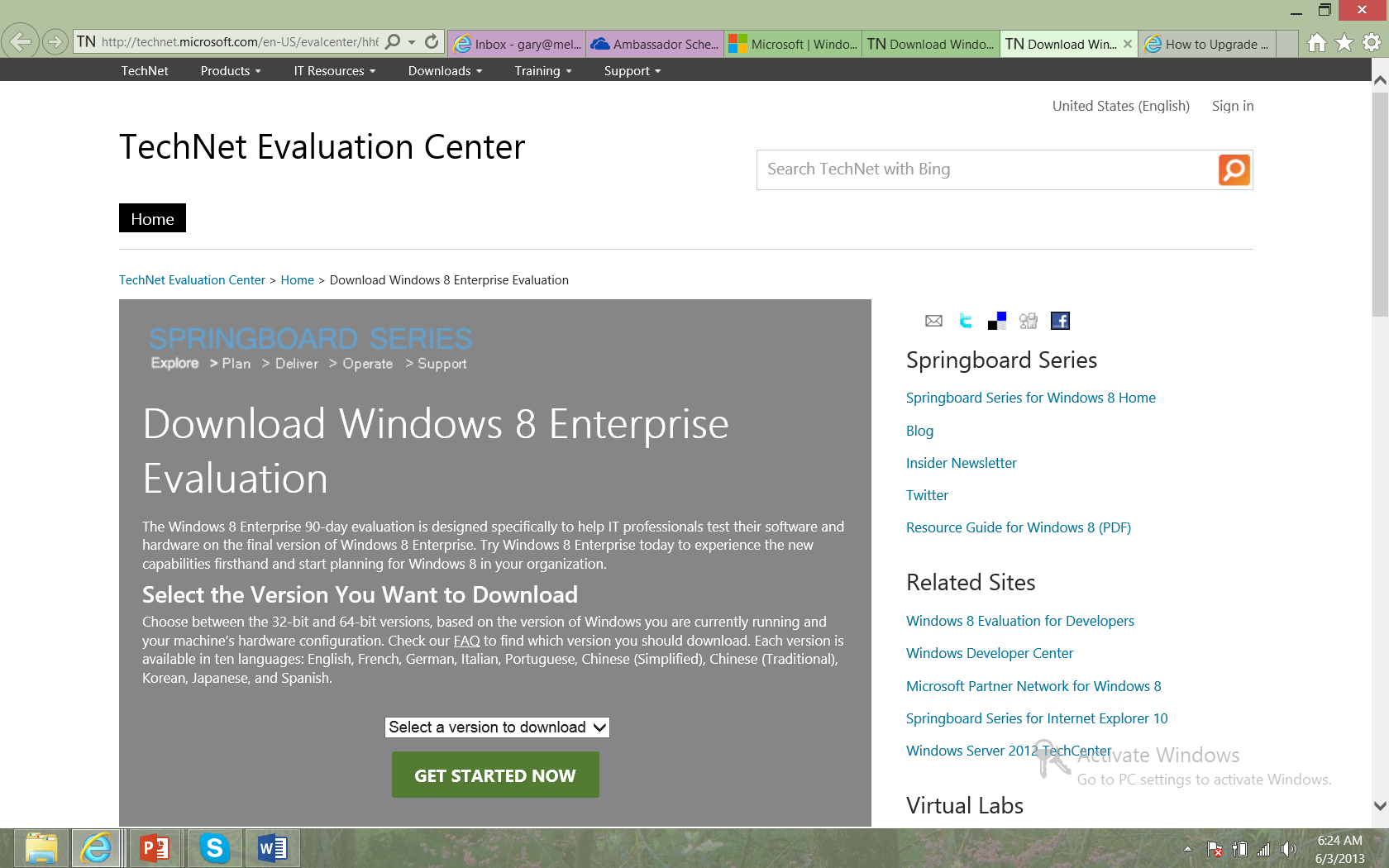 Virtual Labs
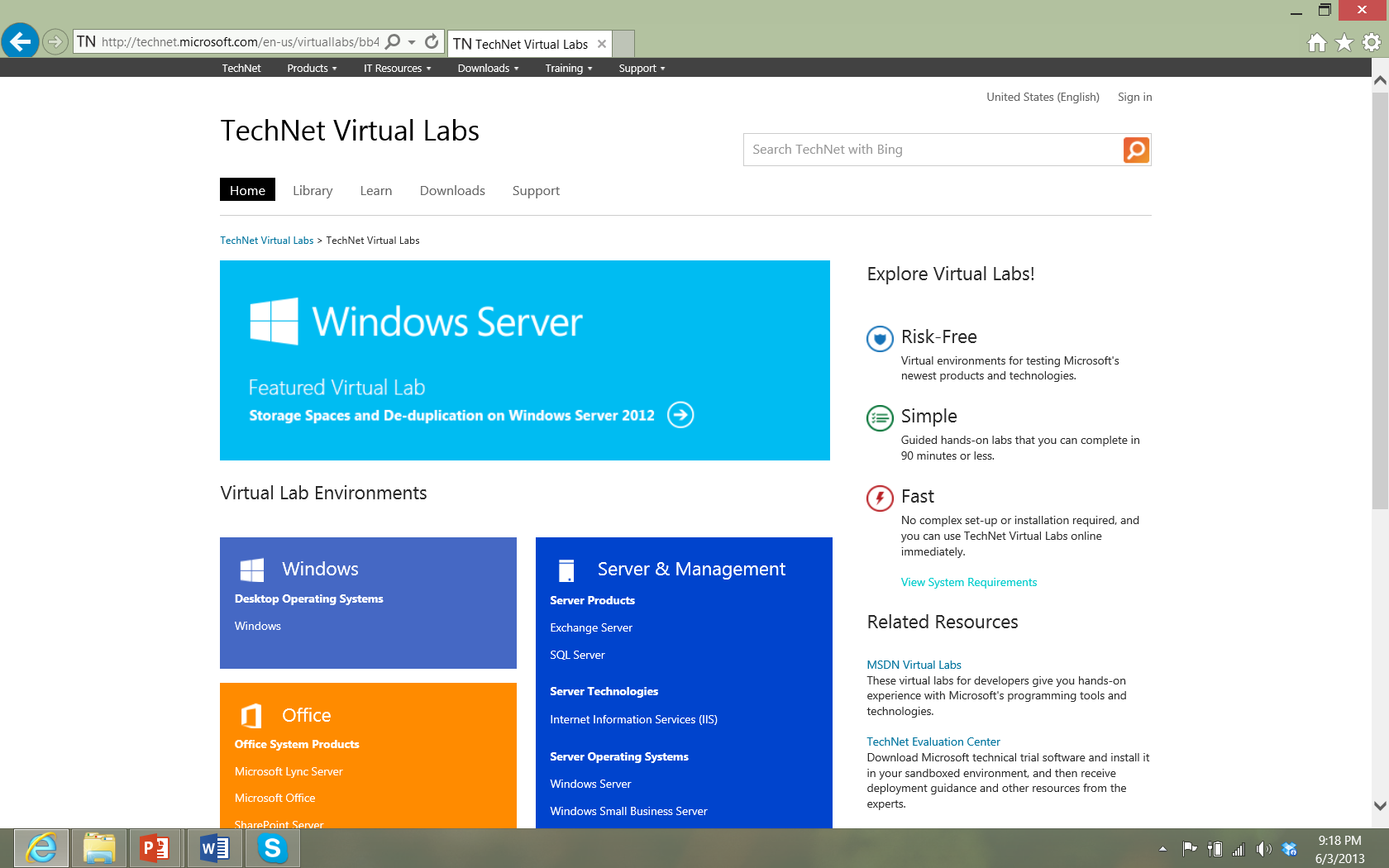 Ready to take flight 70-689 to Certification Beach?
Exam Objectives
Install and Upgrade to Windows 8 (25 - 30%)
Configure Hardware and Applications (25- 30%)
Configure Remote Access and Mobility (20- 25%)
Configure Backup and Recovery Options (25 - 30%)
Maintain Resource Access(25 - 30%)
Maintain Windows Clients and Devices (25 - 30%)
Manage Windows 8 Using Cloud Services and Microsoft Desktop Optimization Pack (20 -25%)
Install and Upgrade to Windows 8 / 8.1
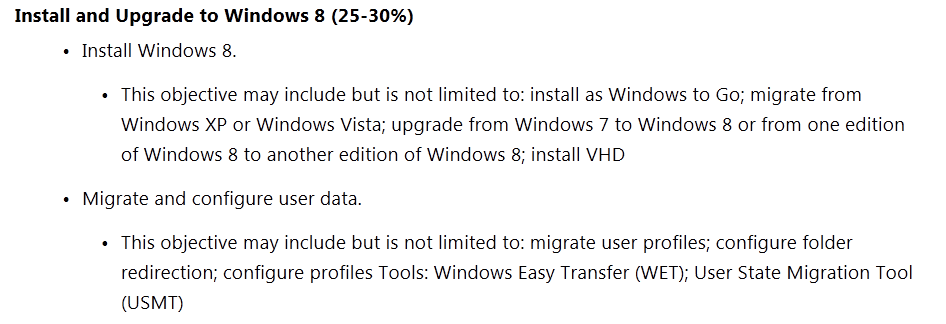 Hardware Requirements
Upgrading to Windows 8 / 8.1
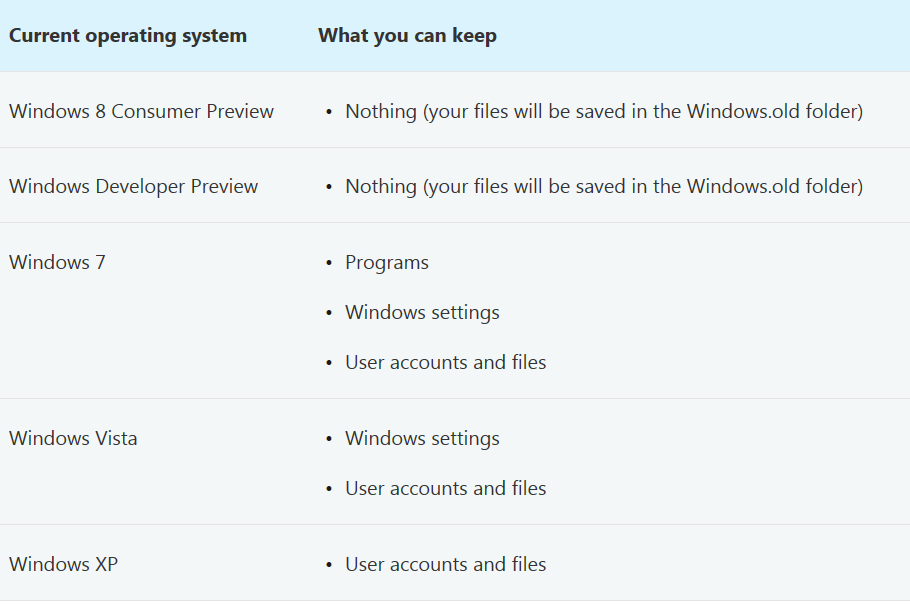 Exam 70-689 Exam Objectives
Install and Upgrade to Windows 8 (25 - 30%)
Configure Hardware and Applications (25- 30%)
Configure Remote Access and Mobility (20- 25%)
Configure Backup and Recovery Options (25 - 30%)
Maintain Resource Access(25 - 30%)
Maintain Windows Clients and Devices (25 - 30%)
Manage Windows 8 Using Cloud Services and Microsoft Desktop Optimization Pack (20 -25%)
Configure Hardware and Applications
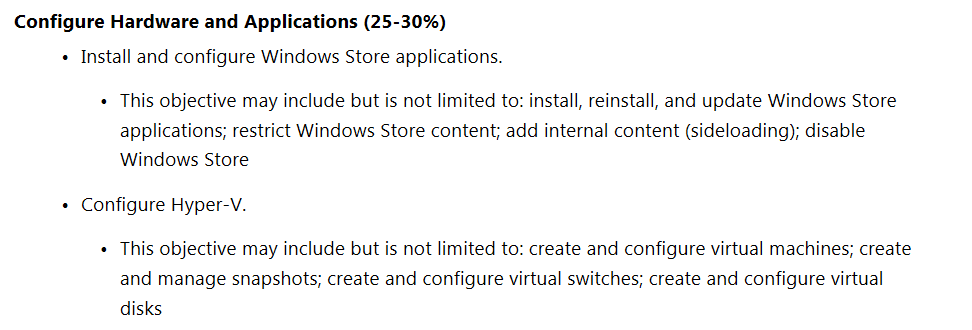 Windows Store
Download Metro style apps
Create Microsoft account
Add account to store
Install app to maximum of 5 PCs


Disable Windows Store
Configure the following policy:
\User Configuration\Administrative Templates\Windows Components\Store\Turn off the Store application
Sideloading
Distribute Metro style apps without Windows Store
Requires Enterprise version of Windows 8
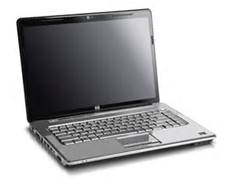 Client Hyper-V
Same technology as Server Hyper-V
Can move VMs from client to server
VM sleep states follow host sleep states
Requires 64-bit host system with at least 4 GB RAM
CPU must support Second Layer Address Translation (SLAT)
Guest OS can be 32-bit or 64-bit
Client Hyper-V Survival Guide
http://social.technet.microsoft.com/wiki/contents/articles/7704.client-hyper-v-survival-guide.aspx
Question
What are two minimum hardware requirements to run Client Hyper-V on Windows 8 clients? Choose TWO.

Any x64 CPU
A x64 CPU with hardware virtualization
Support for Second Level Address Translation
8GB of RAM
Answer
What are two minimum hardware requirements to run Client Hyper-V on Windows 8 clients? Choose TWO.

Any x64 CPU
A x64 CPU with hardware virtualization
Support for Second Level Address Translation
8GB of RAM
Exam 70-689 Exam Objectives
Install and Upgrade to Windows 8 (25 - 30%)
Configure Hardware and Applications (25- 30%)
Configure Remote Access and Mobility (20- 25%)
Configure Backup and Recovery Options (25 - 30%)
Maintain Resource Access(25 - 30%)
Maintain Windows Clients and Devices (25 - 30%)
Manage Windows 8 Using Cloud Services and Microsoft Desktop Optimization Pack (20 -25%)
Configure Remote Access and Mobility
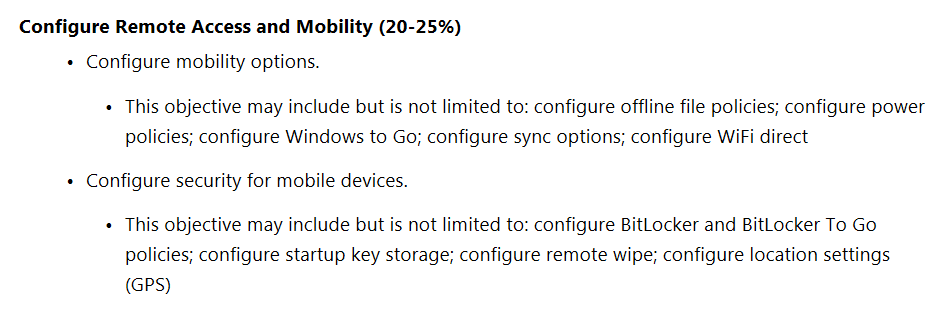 Windows to Go
Windows 8 installation on USB drive
Requires UEFI
Must use Windows 8 Enterprise to create the Windows to Go USB
To use the Windows to Go USB the host computer needs to run Windows 7 or Windows 8

Points to Note
Hibernation and sleep disabled by default
Internal disks offline
TPM not used
WinRE not available
Exam 70-689 Exam Objectives
Install and Upgrade to Windows 8 (25 - 30%)
Configure Hardware and Applications (25- 30%)
Configure Remote Access and Mobility (20- 25%)
Configure Backup and Recovery Options (25 - 30%)
Maintain Resource Access(25 - 30%)
Maintain Windows Clients and Devices (25 - 30%)
Manage Windows 8 Using Cloud Services and Microsoft Desktop Optimization Pack (20 -25%)
Configure Backup and Recovery Options
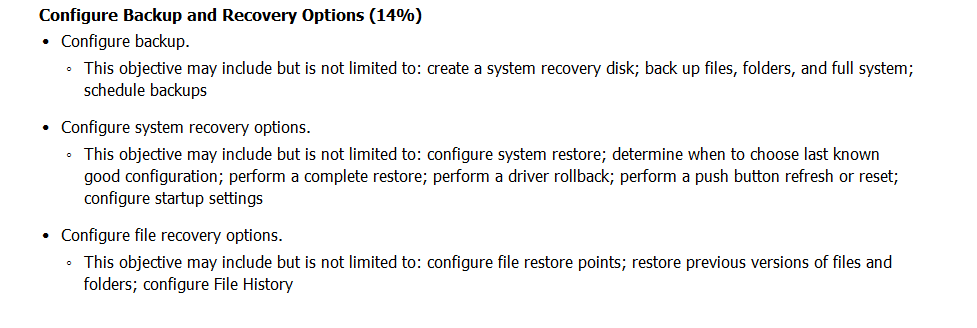 File History
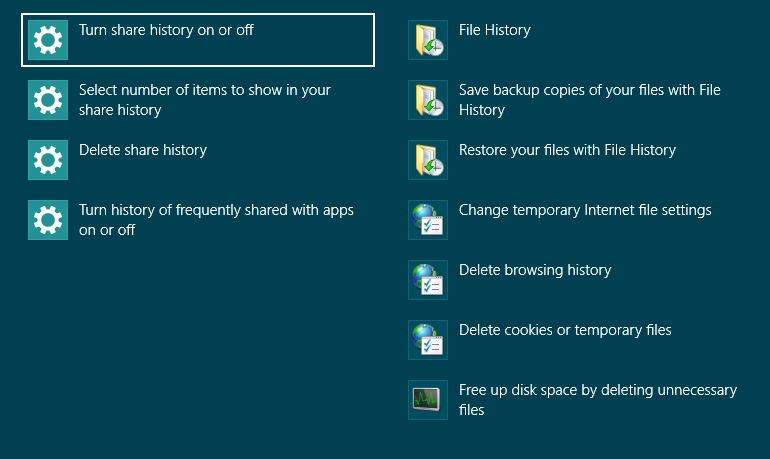 Question
You are managing a computer that runs Windows 8. You noticed that the computer startup time has significantly increased.
You need to review the list of services that are starting automatically and disable services that are the cause of the problem. Which tool should you use?

System Information
System Configuration
Task Manager
Action Center
Answer
You are managing a computer that runs Windows 8. You noticed that the computer startup time has significantly increased.
You need to review the list of services that are starting automatically and disable services that are the cause of the problem. Which tool should you use?

System Information
System Configuration
Task Manager
Action Center
Questions courtesy of MeasureUP
Exam 70-689 Exam Objectives
Install and Upgrade to Windows 8 (25 - 30%)
Configure Hardware and Applications (25- 30%)
Configure Remote Access and Mobility (20- 25%)
Configure Backup and Recovery Options (25 - 30%)
Maintain Resource Access(25 - 30%)
Maintain Windows Clients and Devices (25 - 30%)
Manage Windows 8 Using Cloud Services and Microsoft Desktop Optimization Pack (20 -25%)
Maintain Resource Access
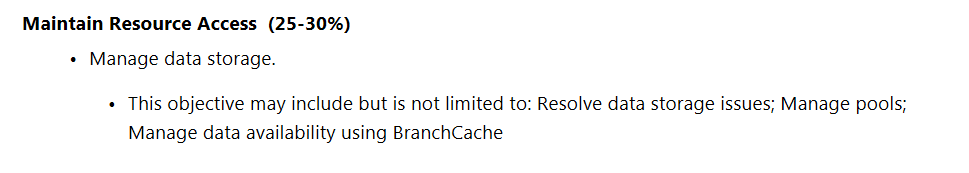 BranchCache
Two Modes: 
Hosted Cache
Uses one or more servers on the branch office network to host the BranchCache cache
Distributed Cache
Cache is hosted across  BranchCache clients and does not require locally deployed server

Configuring BranchCache
Install BranchCache for Network Files role service on file server
BranchCache feature needs to be installed on the server to function as hosted cache mode server
Enable BranchCache on client
BranchCache mode needs to be  configured on the client
Exam 70-689 Exam Objectives
Install and Upgrade to Windows 8 (25 - 30%)
Configure Hardware and Applications (25- 30%)
Configure Remote Access and Mobility (20- 25%)
Configure Backup and Recovery Options (25 - 30%)
Maintain Resource Access(25 - 30%)
Maintain Windows Clients and Devices (25 - 30%)
Manage Windows 8 Using Cloud Services and Microsoft Desktop Optimization Pack (20 -25%)
Maintain Windows Clients and Devices
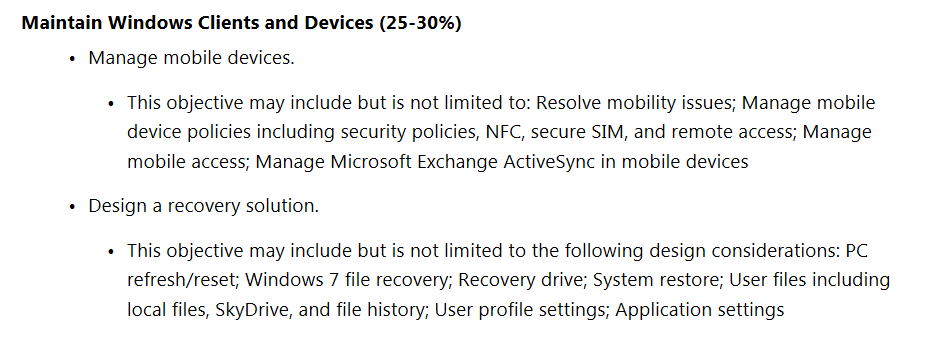 Computer Reset
PC boots into Windows Recovery Environment 
Windows RE erases and formats the hard drive partitions on which Windows and personal data reside.
Windows RE installs a fresh copy of Windows.
The PC restarts into the newly installed copy of Windows.
Thorough option overwrites all sectors (single pass)
	Quick option does not overwrite
Computer Refresh
PC boots into Windows RE.
Windows RE scans hard drive
Scans for data, settings, and apps
Puts these aside (on the same drive).
Windows RE installs a fresh copy of Windows.
Windows RE restores data, settings, and apps into newly installed copy of Windows.
PC restarts into newly installed copy of Windows.
Refresh
Not preserved
File type associations
Display settings
Windows Firewall settings
Refresh and Reset from Start Screen
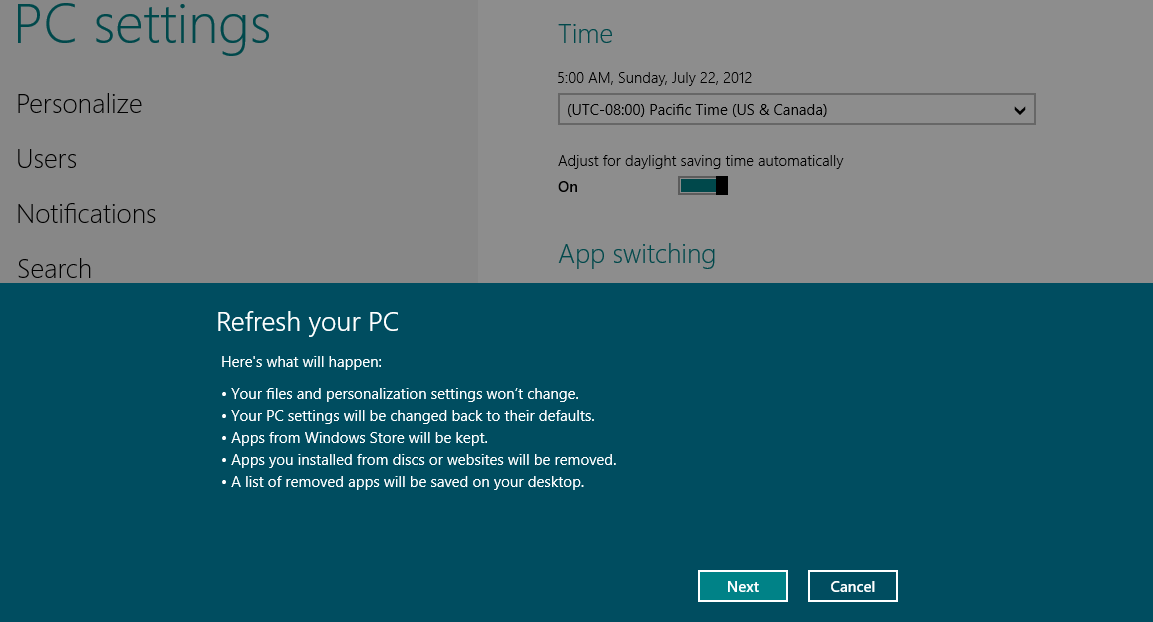 Exam 70-689 Exam Objectives
Install and Upgrade to Windows 8 (25 - 30%)
Configure Hardware and Applications (25- 30%)
Configure Remote Access and Mobility (20- 25%)
Configure Backup and Recovery Options (25 - 30%)
Maintain Resource Access(25 - 30%)
Maintain Windows Clients and Devices (25 - 30%)
Manage Windows 8 Using Cloud Services and Microsoft Desktop Optimization Pack (20 -25%)
Using Cloud Services and MDOP
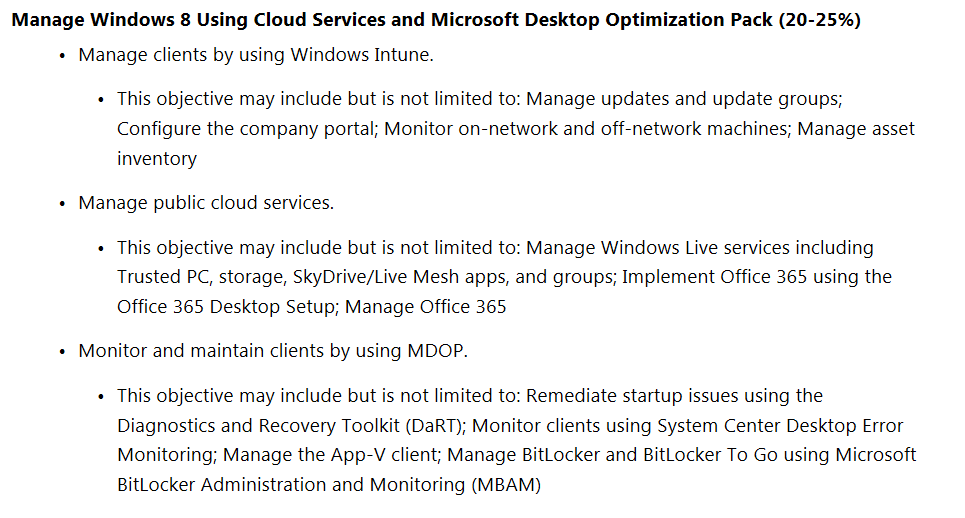 MDOP suite
Microsoft Application Virtualization (App-V)
Microsoft User Experience Virtualization (UE-V)
Microsoft Diagnostics and Recovery Toolset (DaRT)
Microsoft BitLocker Administration and Monitoring (MBAM)
Call To Action:GO BOOK IT!50% discount here!
Call To Action 2:Sign up at http://www.techedyellowpantsteam.comto stay up to date about Microsoft certifications & TechEd news
Related content
Breakout Sessions on Windows 8.1 Client
HOL – Hands On Labs corner
Microsoft Solutions Experience Location (MSE)
Study Hall (free test exams)
Find Me Later At Certification Lounge & InfoDesk
Track resources
http://www.microsoft.com/learning
https://www.microsoft.com/learning/en-us/course.aspx?ID=20689C
http://technet.microsoft.com/en-US/library/hh832030.aspx
http://borntolearn.mslearn.net/
Resources
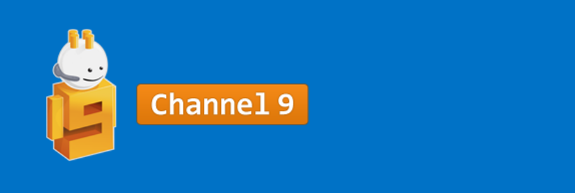 Learning
Sessions on Demand
Microsoft Certification & Training Resources
http://channel9.msdn.com/Events/TechEd
www.microsoft.com/learning
msdn
TechNet
Resources for IT Professionals
Resources for Developers
http://microsoft.com/technet
http://microsoft.com/msdn
Complete an evaluation and enter to win!
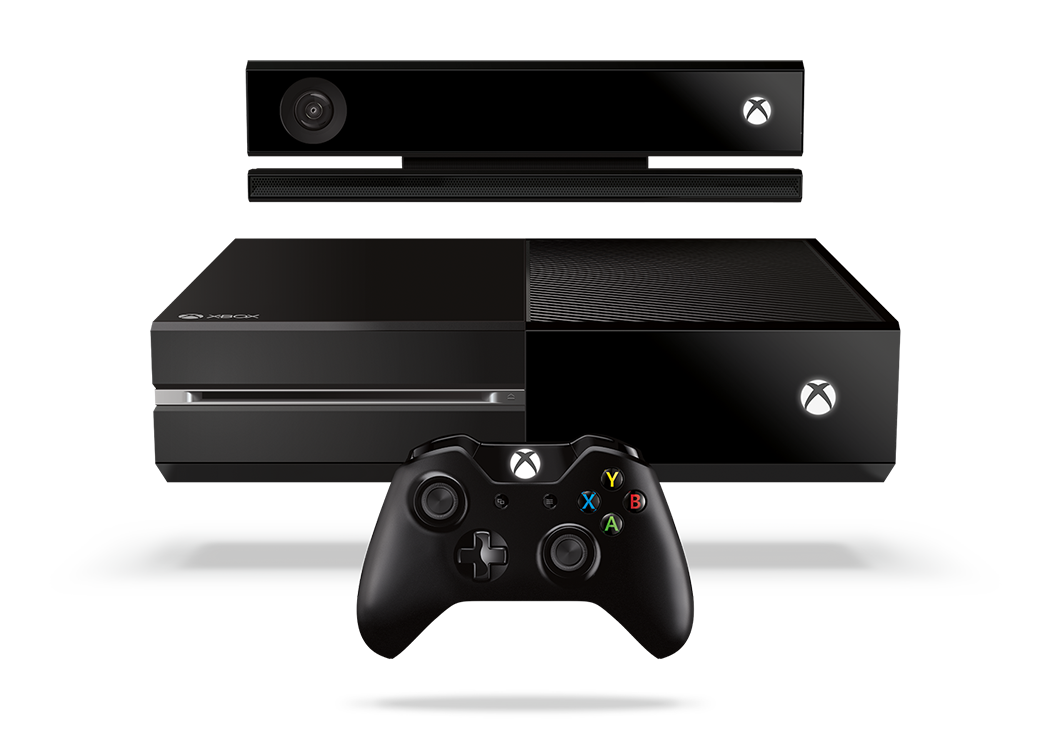 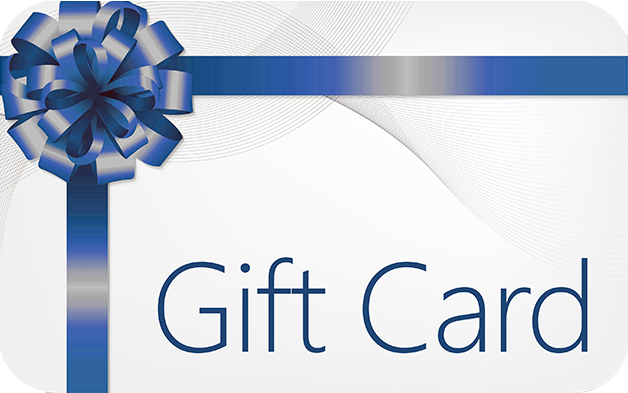 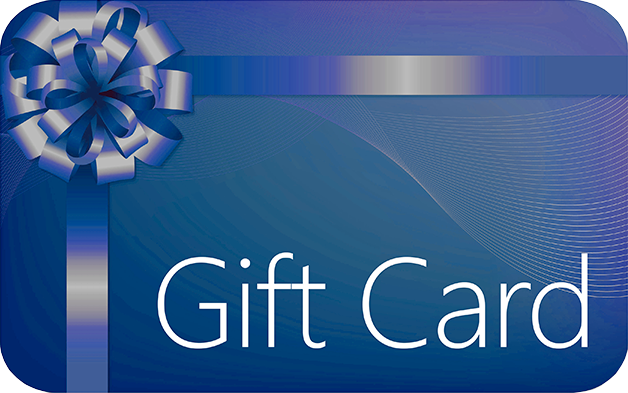 Evaluate this session
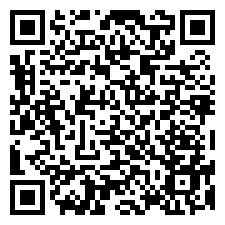 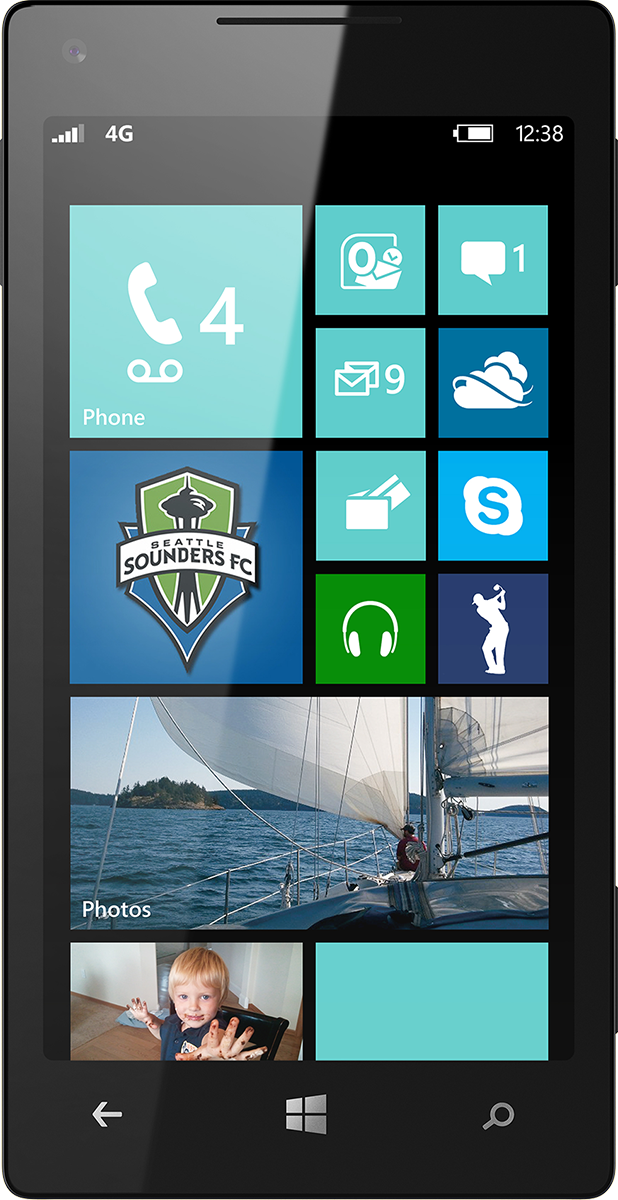 Scan this QR code to evaluate this session.
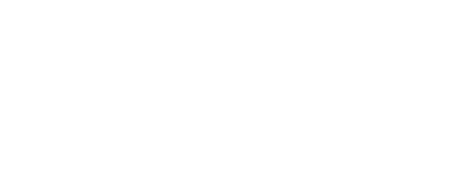 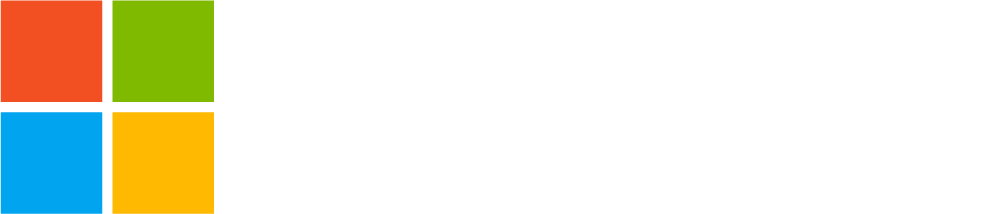 © 2014 Microsoft Corporation. All rights reserved. Microsoft, Windows, and other product names are or may be registered trademarks and/or trademarks in the U.S. and/or other countries.
The information herein is for informational purposes only and represents the current view of Microsoft Corporation as of the date of this presentation.  Because Microsoft must respond to changing market conditions, it should not be interpreted to be a commitment on the part of Microsoft, and Microsoft cannot guarantee the accuracy of any information provided after the date of this presentation.  MICROSOFT MAKES NO WARRANTIES, EXPRESS, IMPLIED OR STATUTORY, AS TO THE INFORMATION IN THIS PRESENTATION.